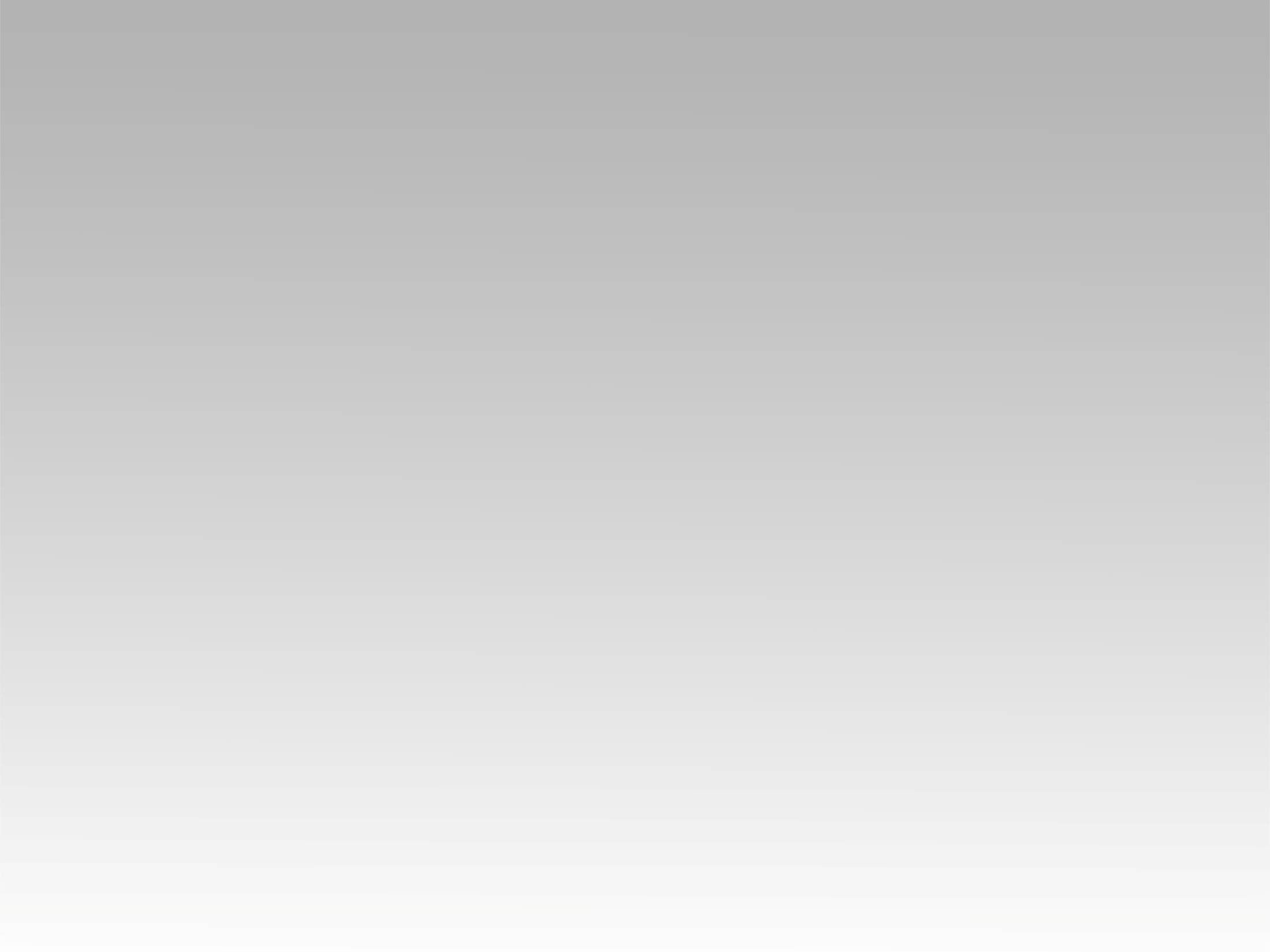 تـرنيــمة
مهما العالم يوم يغريني
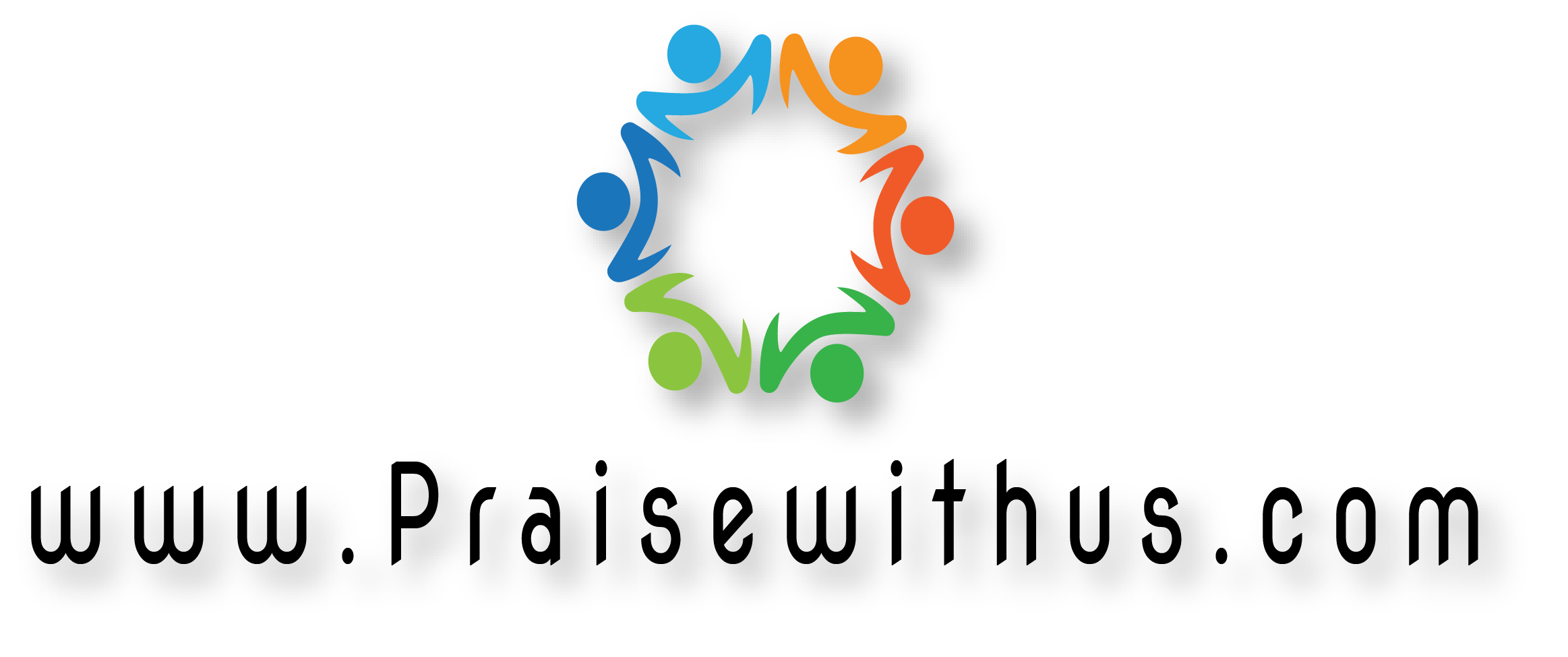 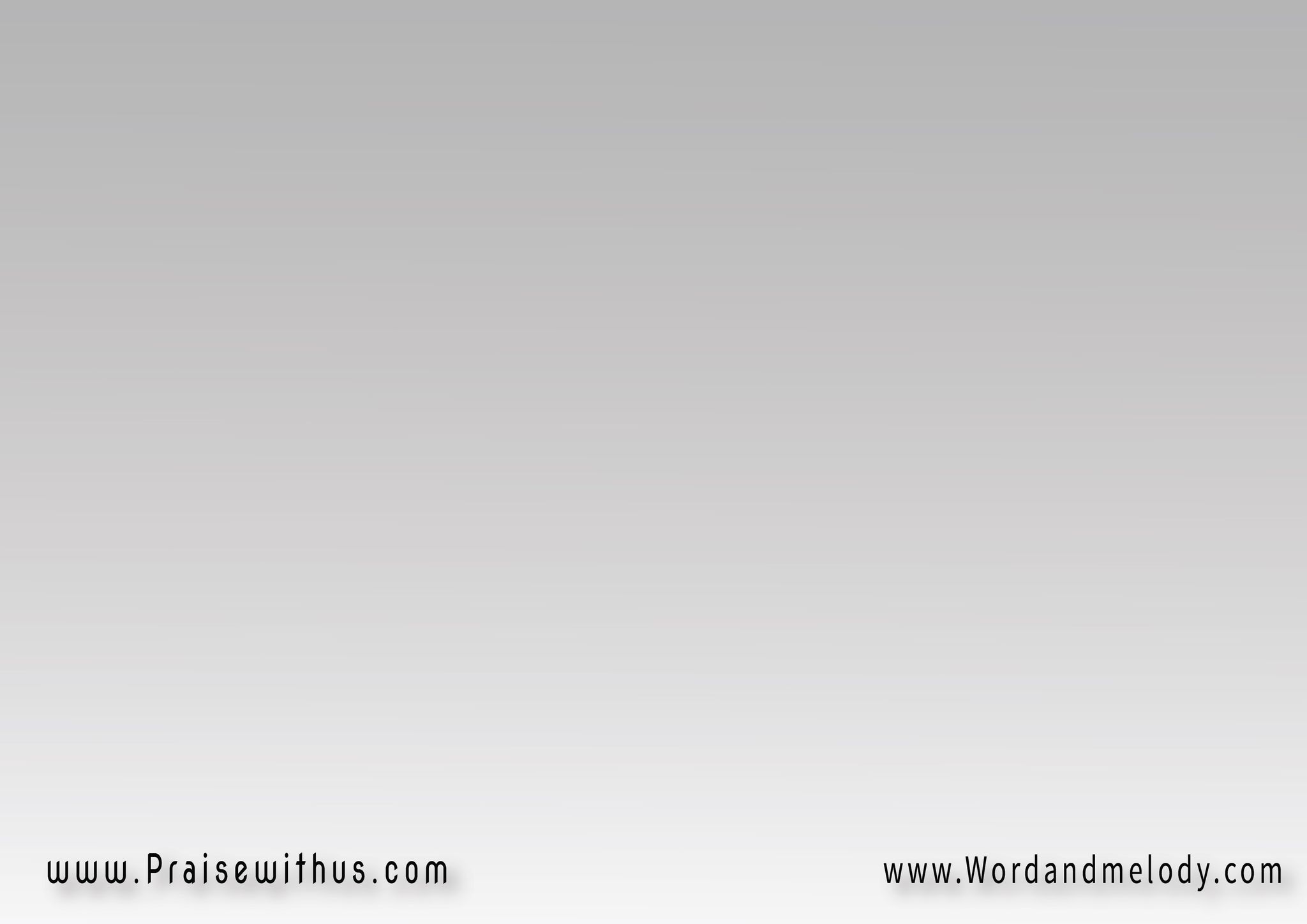 1- 
مهما العالم يوم يغريني
ألقى جمالك ده بيسبيني
أنسى الدنيا وكل ما فيها
وانظر شخصك تشبع عيني
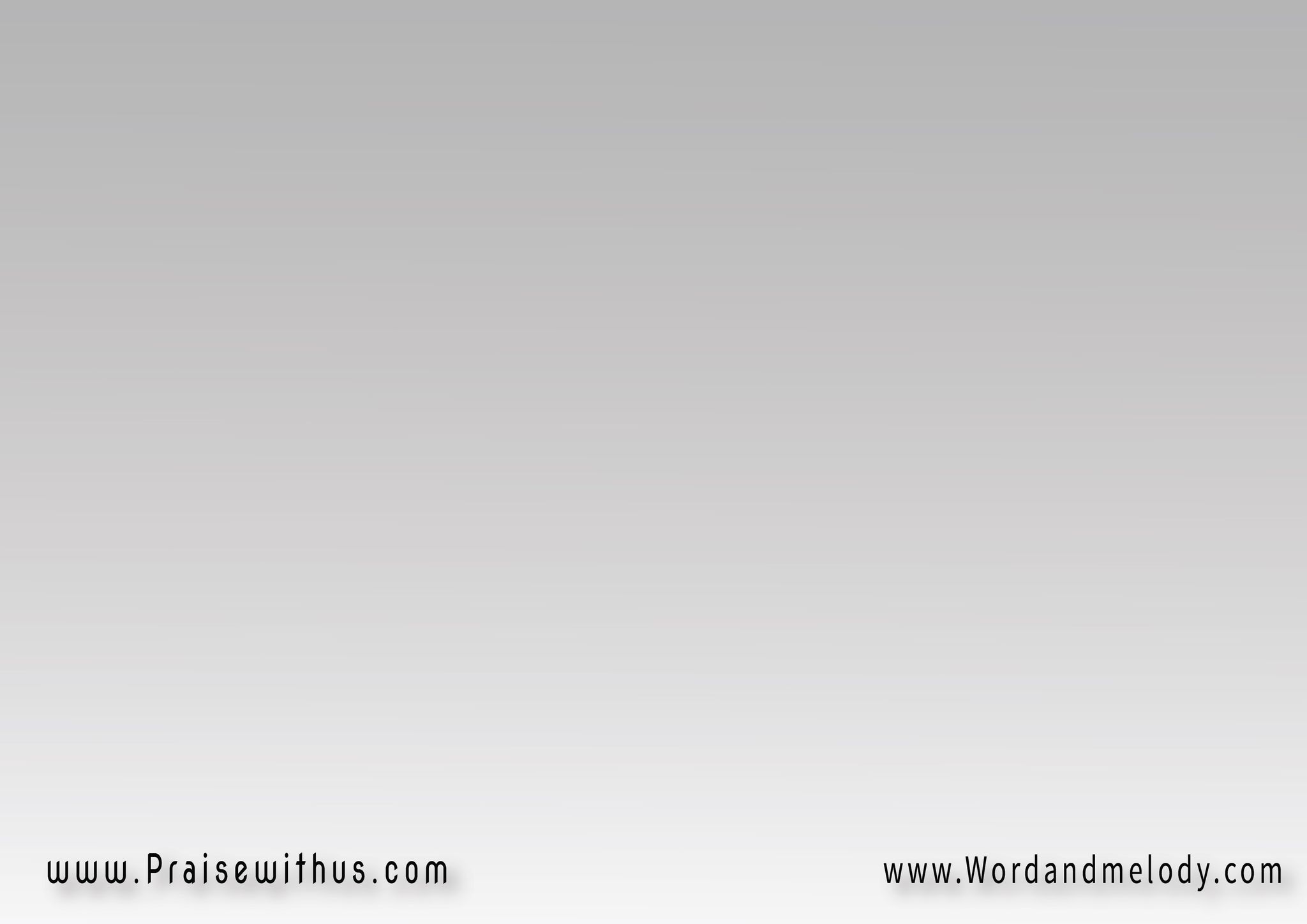 القرار : 
إنت مجني ودرعي وترسي
إنت حاميني وحافظ نفسي
مهما عدوي يشن هجومه
إنت نصيري ورافع راسي
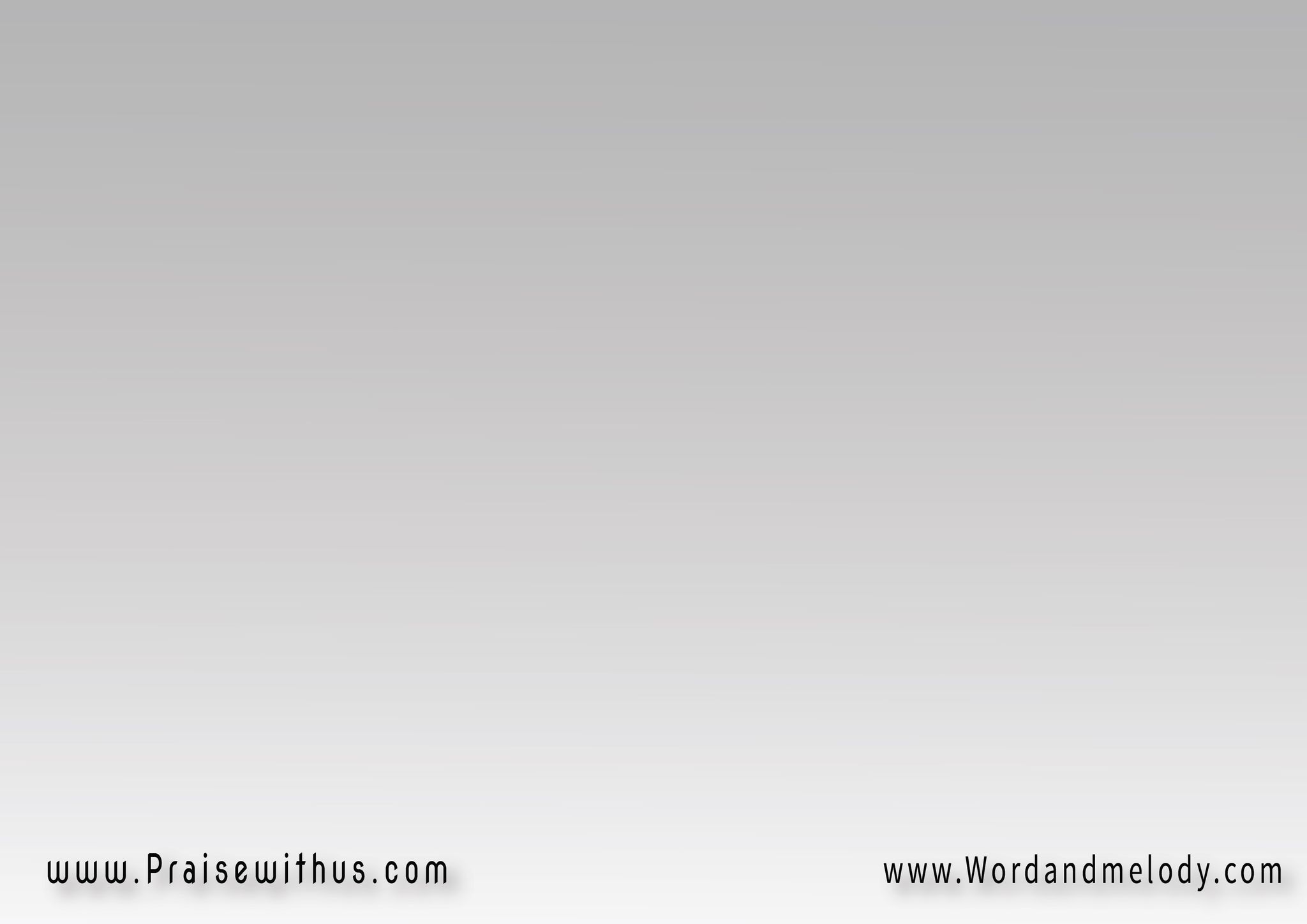 2- 
لما عدوي يلف عليَّ
ويقدم لي الأكلة شهية
أحسن أكلة أشوفها نفاية
لما بتيجي عينيك في عيني
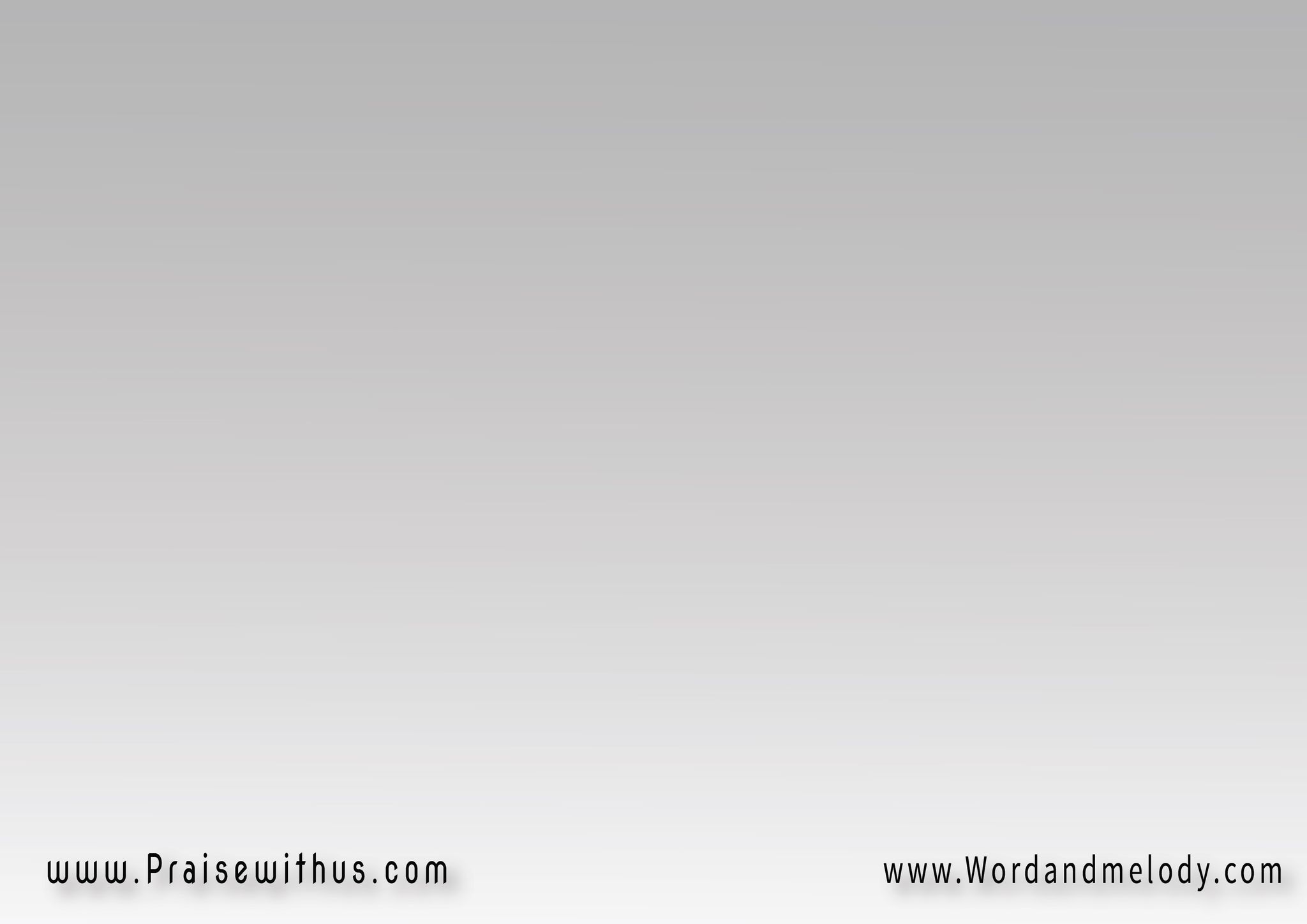 القرار : 
إنت مجني ودرعي وترسي
إنت حاميني وحافظ نفسي
مهما عدوي يشن هجومه
إنت نصيري ورافع راسي
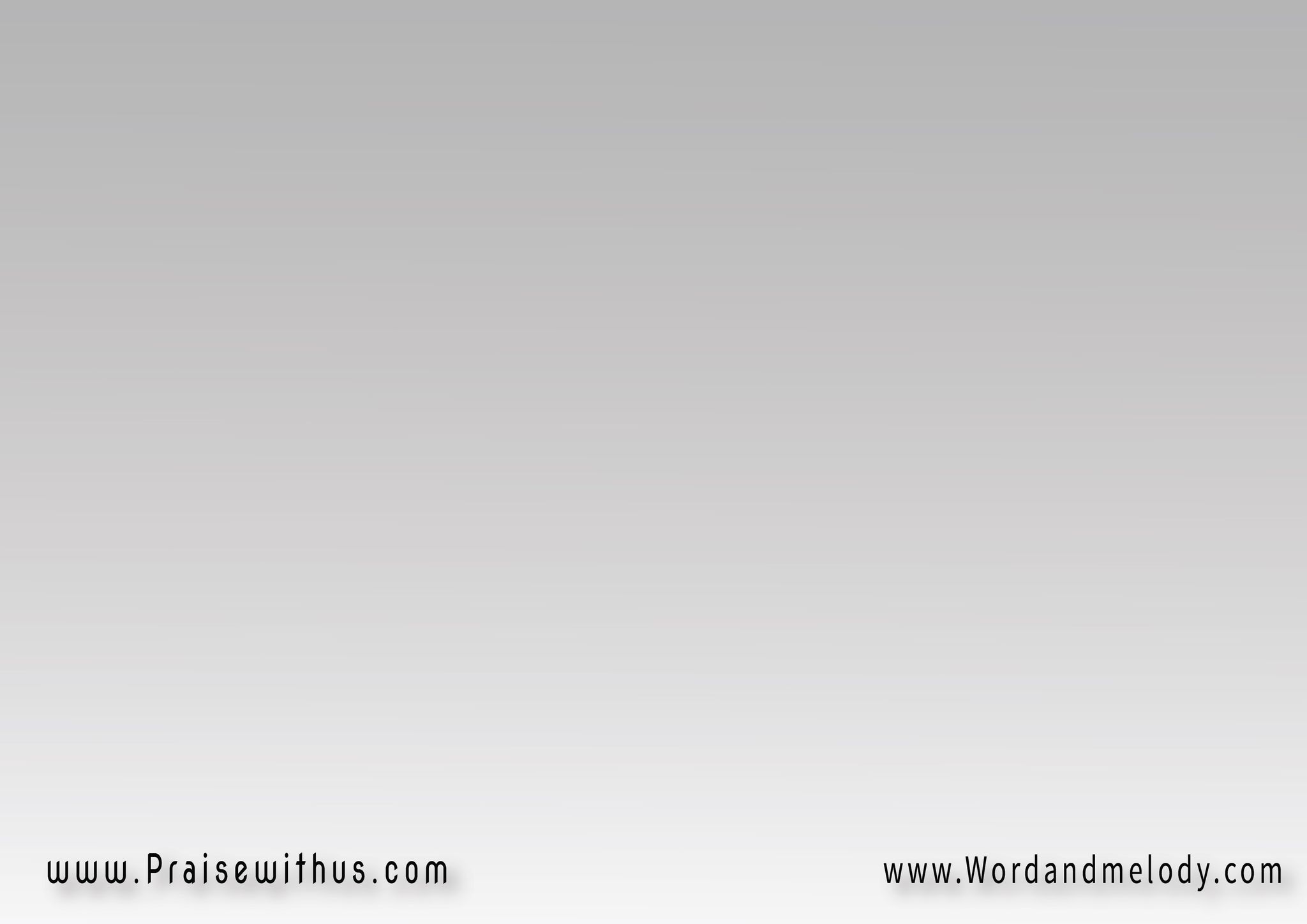 3- 
كل هنايا لما هاشوفك
لما أشاهد ربي جمالك
ده انت رجايا ولا فيش غيرك
أشواق قلبي ليك صافية لك
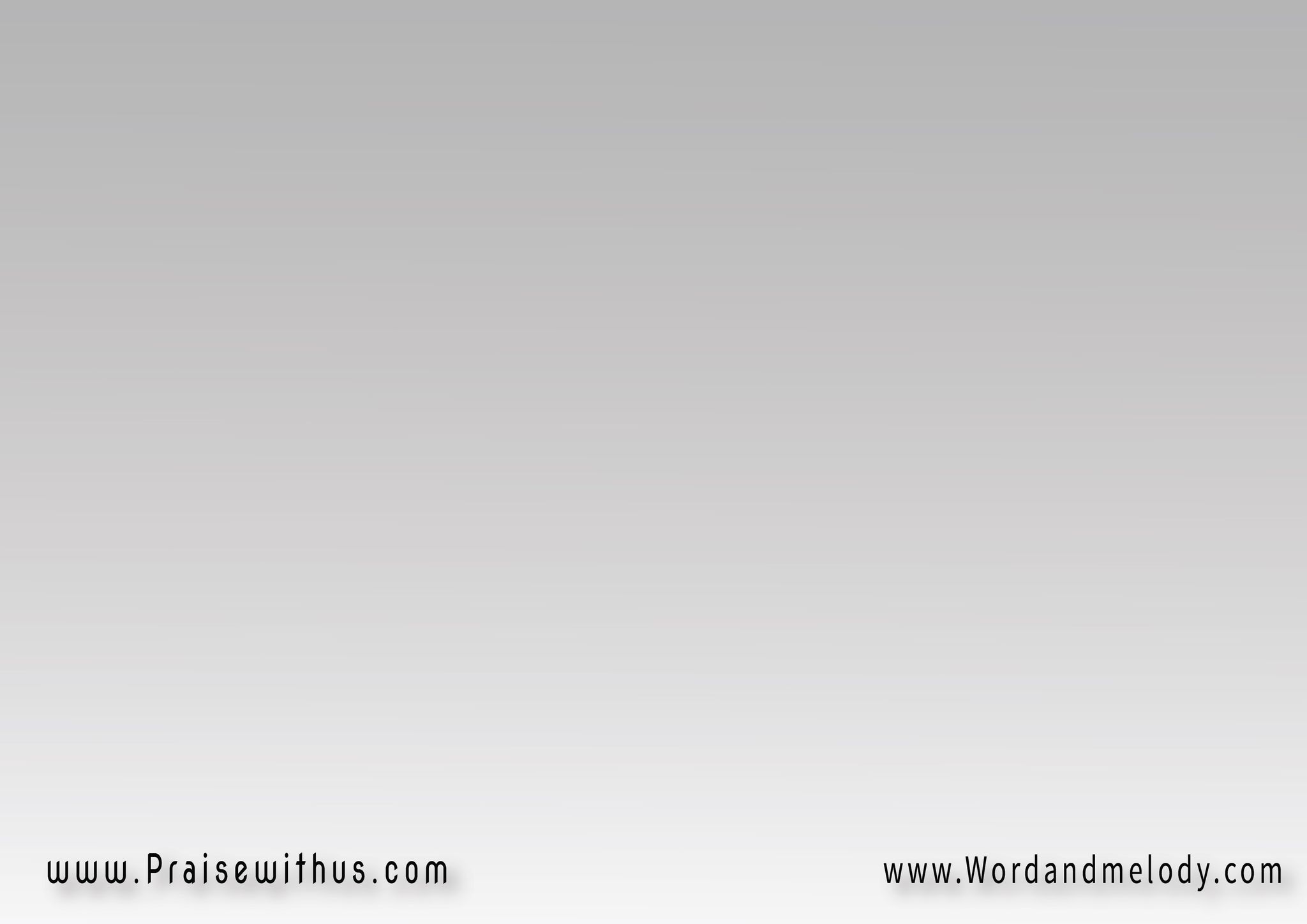 القرار : 
إنت مجني ودرعي وترسي
إنت حاميني وحافظ نفسي
مهما عدوي يشن هجومه
إنت نصيري ورافع راسي
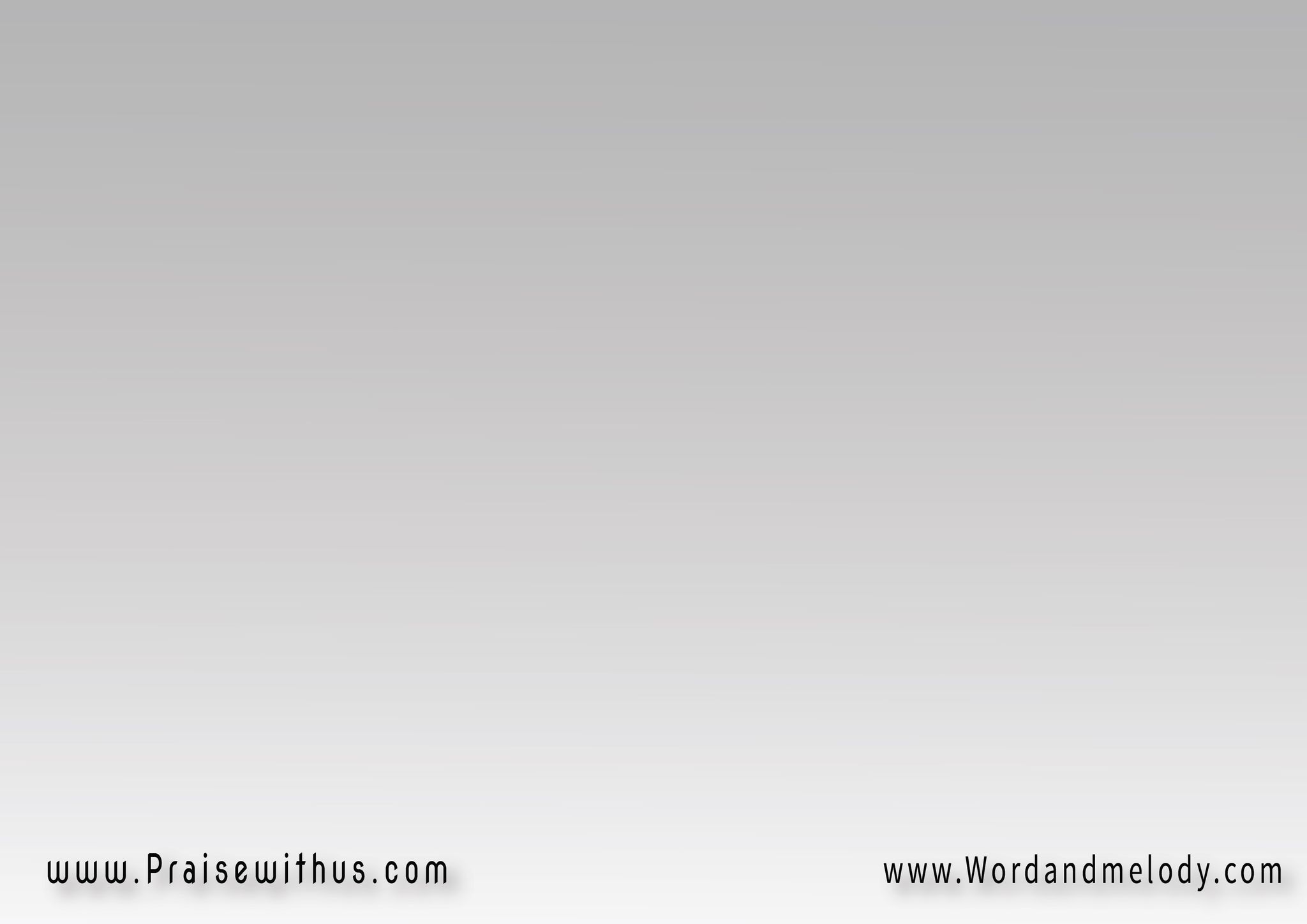 4- 
ياللي صليبك كان لنجاتي
من دينونة تمنها حياتي
قوة دمك هي سلاحي
فخر حياتي وانتصاراتي
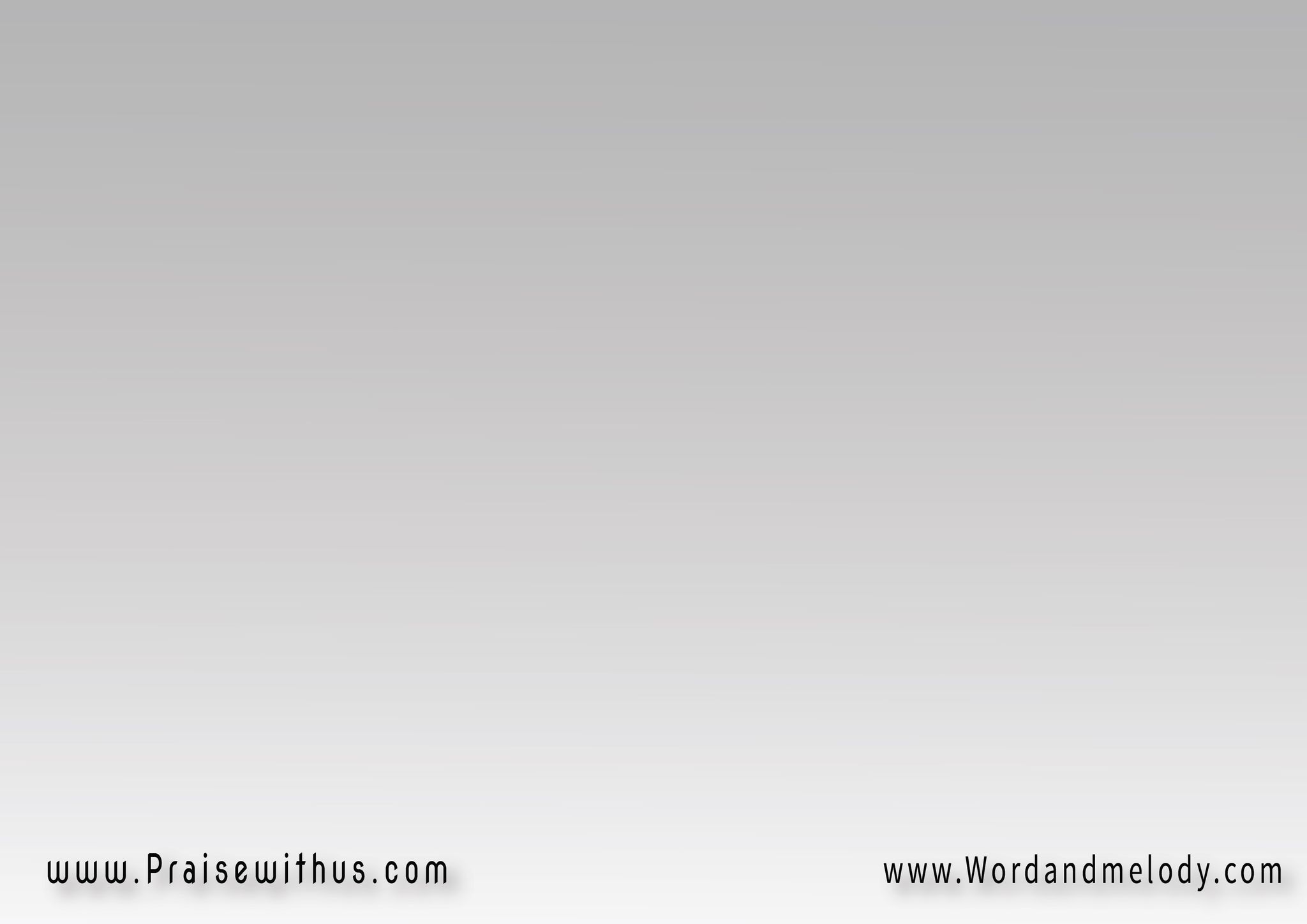 القرار : 
إنت مجني ودرعي وترسي
إنت حاميني وحافظ نفسي
مهما عدوي يشن هجومه
إنت نصيري ورافع راسي
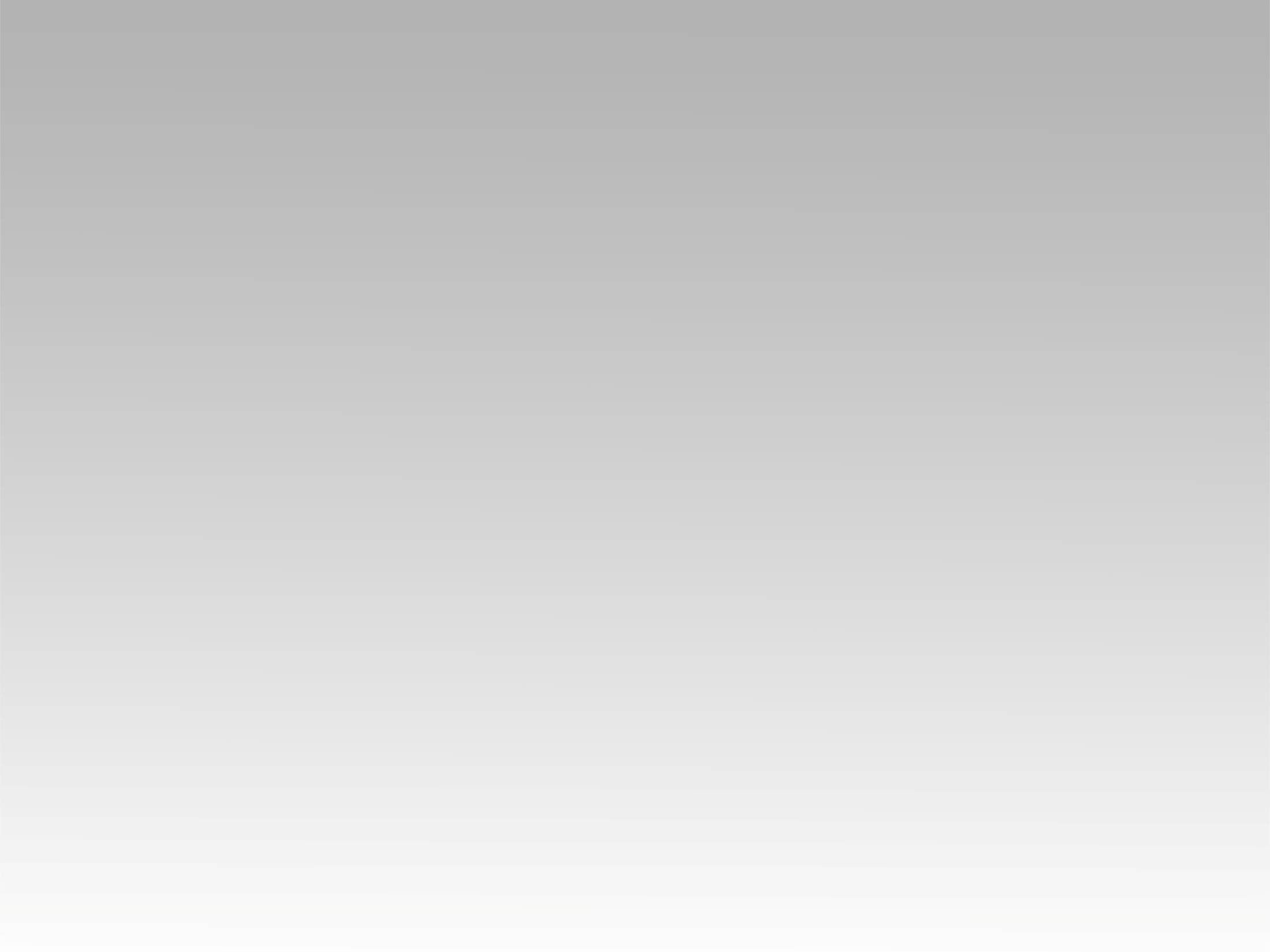 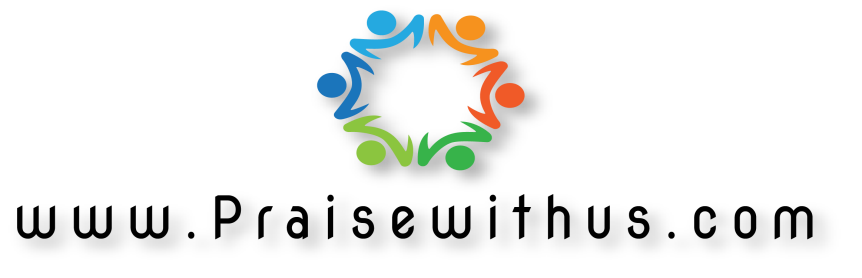